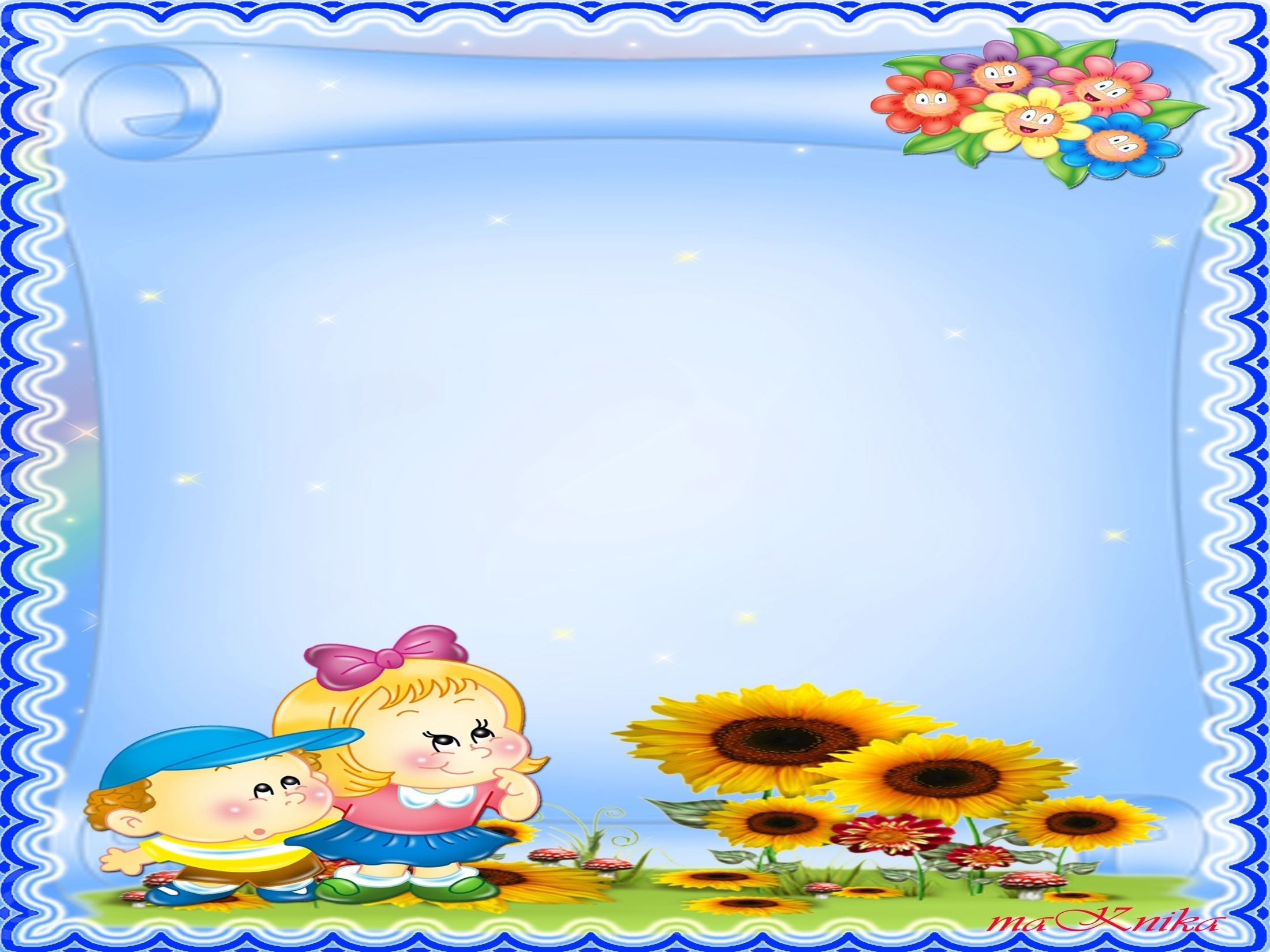 МУЗЫКАЛЬНЫЕ ИГРЫ
 В ДЕТСКОМ САДУ
5
МУЗЫКАЛЬНЫЙ РУКОВОДИТЕЛЬ:
Ахмедова Руманият Нукербековна
«Чудесный мешочек».
(игра на развитие звуковысотного слуха и закрепление программного материала)
Игровой материал: небольшой мешочек , в нем игрушки (мишка, заяц, птичка, кошка, петушок).Можно использовать персонажи из кукольного театра. 
Ход игры. Участвует вся группа. «Дети , к нам на занятие пришли гости, но где же они спрятались? Может быть здесь?»- говорит воспитатель. Показывает мешочек. «Сейчас мы послушаем музыку и узнаем кто там».
Наигрываются мелодии знакомых песен : «Петушок» (р.н.м.), «Серенькая кошечка» Ветлина,  «Воробушки» Красева,  «Медведь» Рябикова и др.
Дети узнают музыку , кто либо из них достает из мешочка соответствующую игрушку и показывает всем.
Игровой материал : музыкальные молоточки по числу играющих.
Ход игры .Дети рассаживаются полукругом. Воспитатель: «Дети сейчас мы с вами пойдем на прогулку, но она не обычная. Мы будем гулять в группе  а помогать нам будут музыкальные молоточки.
 Вот мы с вами медленно спускаемся по лестнице,- педагог медленно ударяет молоточком по ладони. Дети повторяют такой же ритмический рисунок. «А теперь вышли на улицу, светит солнышко, все обрадовались и побежали . Вот так!»- частыми ударами передают бег. Дети повторяют. «Остальные дети стали быстро прыгать скок-скок!»-быстро ударяем молоточком. Дети повторяют. «Но вдруг на небе появилась туча , закрыла солнышко и пошел дождь. Сначала это были маленькие , редкие капли, а потом начался сильный ливень»-повторяют.
«Испугались ребята и побежали в детский сад»-быстро и ритмично ударяют молоточком.
В игре может принимать как подгруппа детей , так и вся группа. Желательно проводить игру в часы досуга.
Прогулка (на развитие чувства ритма)
«Веселый ученый кузнечик»
(игра на развитие ладового восприятия)
Игровой материал: фланелеграф, 5 цветов одуванчиков, небольшая палочка на конце которой прикреплен кузнечик.
Ход игры. Воспитатель располагает цветы на фланелеграфе как бы на 5ти ступенчатой лестнице фа мажор или минор. « Вот это домик кузнечика запомните его»-говорит воспитатель и показывает его. «Кузнечик прыгает с цветка на цветок, но вечером возвращается домой»-продолжает педагог.
Дети следят за движением кузнечика сначала с музыкальным сопровожденим  а потом без него.
Например, первую ступень -до и с –фа. Последовательность ступеней необходимо менять , но начинать и заканчивать на первой ступени.
«Колпачки»
(для развития тембрового слуха)
Игровой материал: 3 красочных бумажных колпачка, детские музыкальные инструменты- губная гармошка, металлофон, балалайка.
Ход игры. Подгруппа детей сидит полукругом, перед ними стол, на нем под колпаками лежат  музыкальные инструменты.
Воспитатель приглашает к столу ребенка и предлагает ему повернуться спиной ,и отгадать на чем он будет играть. Для проверки ответа разрешается заглянуть под колпачок.
Игра проводиться в свободное от занятий время.
«Нам игрушки принесли»
(для развития тембрового слуха)
Игровой материал: музыкальные игрушки (дудочка, колокольчик, музыкальный молоточек), кошка , коробка.
 Ход игры. Воспитатель берет коробку, перевязанную лентой, достает  оттуда кошку и поет песню «Серенькая кошечка» Витлина. 
Затем говорит что в коробке есть еще музыкальные игрушки. Дети узнают их. Кошка дает игрушку ребенку, тот звенит колокольчиком, играет на дудочке и т.д. затем кошка передает игрушку другому ребенку (одна и та же дудочка не передается, желательно иметь их несколько). 
Игра проводится в час досуга.
«Зайцы»
(для развития чувства ритма)
Игровой материал : на планшете изображен лес , поляна (в центре сделаны разрезы, туда могут вставляться картинки- «Зайцы спят» и «Зайцы пляшут».
Ход игры. Воспитатель предлагает детям пойти на «полянку». 
«Здесь живут маленькие зайчики, а что они делают вы узнаете сами  , когда услышите музыку»- говорит воспитатель.
Звучит колыбельная или танцевальная музыка. Дети определяют её и по просьбе воспитателя вставляют соответствующую картинку. Если ребенок узнал  музыкальное произведение , дети аплодируют.
Игру можно использовать на занятии и в часы досуга.
«ЭХО»
(на развитие звуковысотного восприятия)
 
Слова Долинова, музыка Тиличеевой.
Кричу в лесу АУ-АУ
И мне в ответ АУ-АУ
В горах кричу АУ-АУ
Гора в ответ АУ-АУ.
 
 Дети условно разделены на подгруппы (эхо и дети). Одна подгруппа «дети»-запевает, другая «эхо»-повторяет.